ASPLOS 2020 Experience Report
James Larus
EPFLSGB Meeting Best Practices for Virtual Meetings
July 17, 2020
ASPLOS 2020
Report: The ASPLOS 2020 Online Conference Experience (ACM Blog)
Key takeaways
You can do a conference fast and cheap
ASPLOS online cost $0 beyond spending for live conference
Attendance goes way up!
~3x normal ASPLOS conference
Many people who are not able to travel
People like the recorded talks and detailed interaction on Slack
People like to travel
Time zone are a challenge
Engagement goes way down
People watched relatively few talks
Missed interaction with other members of community
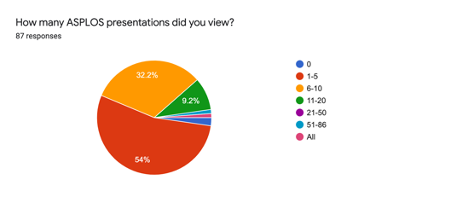 Embrace the Virtual Conference!
“A crisis is a terrible thing to waste” -- Paul Romer

CS developed the technology that makes possible online interaction
We should be claiming credit!

We should perfect and use it
eat your own dogfood

Rethink what a conference is!